Etude pour la DG HAN concernant les causes du non-take-up chez les personnes en situation de handicapPlan d’action et son opérationnalisation
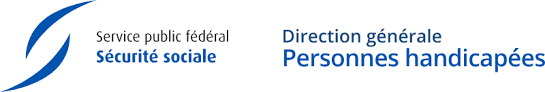 POFR24022
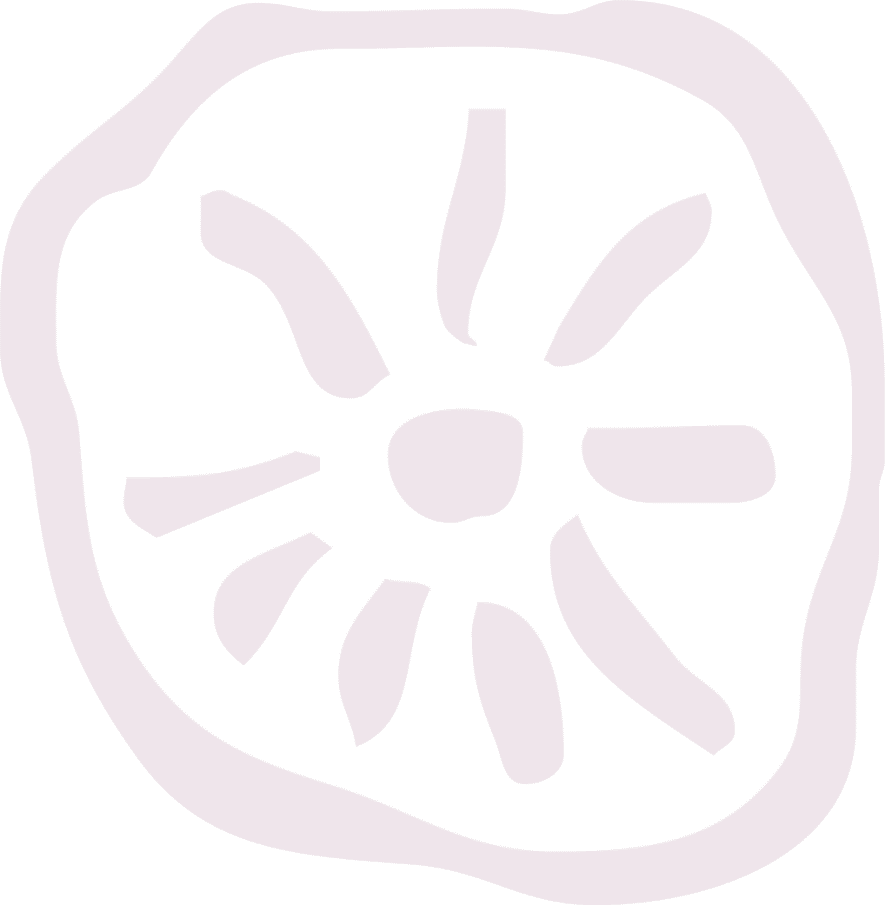 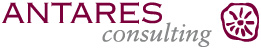 Index
Index
Introduction								03
Carte stratégique								09
Parties prenantes								17
Priorisation								24
Plan d’action								34
Implémentation et Suivi							98
Annexes								111
1Introduction
Introduction
Un projet en plusieurs phases, en collaboration constante avec les parties prenantes, permettant le développement d’un plan d’action détaillé priorisant les différents projets identifiés
Revue de littérature menant à une proposition de définition du NTU dans le contexte du handicap
Synthèse de la situation AS IS sur base d’un travail de terrain qualitatif et quantitatif
Identification des enjeux prioritaires moyennant un travail collaboratif avec les équipes
Développement d’un plan d’action priorisé et d’outils de suivi
Introduction
Revue de littérature menant à une proposition de définition du NTU dans le contexte du handicap
Revue de littérature menant à une proposition de définition du NTU dans le contexte du handicap
Synthèse de la situation AS IS sur base d’un travail de terrain qualitatif et quantitatif
Identification des enjeux prioritaires moyennant un travail collaboratif avec les équipes
Développement d’un plan d’action priorisé et d’outils de suivi
La revue de littérature a permis de s’informer sur les :
Typologies de NTU
Facteurs qui influencent le NTU en général, ainsi que dans le contexte spécifique du handicap
Expériences nationales et internationales en matière de NTU (recommandations et initiatives concrètes)

Les livrables qui ont été fournis sont :
Document complet de la revue de littérature en FR et NL
Un recueil des sources identifiées (53 retenues) à l’aide de recherches systématiques et libres
Introduction
Synthèse de la situation AS IS sur base d’un travail de terrain qualitatif et quantitatif
Revue de littérature menant à une proposition de définition du NTU dans le contexte du handicap
Synthèse de la situation AS IS sur base d’un travail de terrain qualitatif et quantitatif
Identification des enjeux prioritaires moyennant un travail collaboratif avec les équipes
Développement d’un plan d’action priorisé et d’outils de suivi
La revue théorique de la situation a été complété par un travail de terrain d’envergure qui a mobilisé un grand nombre d’acteurs différents, aussi bien internes qu’externes à la DG HAN, et internationaux :
Organisé de 33 séances (au lieu de 25 prévues), ce qui nous a permis de rencontrer plus de 80 personnes
Réalisation d’une enquête en ligne auprès des personnes en situation de handicap avec 2.657 réponses

Les livrables qui ont été fournis sont :
Rapport détaillé des résultats de l’enquête + les données brutes pour analyses additionnelles
Tous les PVs des entretiens (internes, externes et internationaux) et un rapport reprenant tous les constats provenant des entretiens individuels et des différents focus groups
Une cartographie du client journey qui reprend tous les éléments relatifs au parcours des ayants droit
Introduction
Identification des enjeux prioritaires moyennant un travail collaboratif avec les équipes
Revue de littérature menant à une proposition de définition du NTU dans le contexte du handicap
Synthèse de la situation AS IS sur base d’un travail de terrain qualitatif et quantitatif
Identification des enjeux prioritaires moyennant un travail collaboratif avec les équipes
Développement d’un plan d’action priorisé et d’outils de suivi
Une analyse SWOT a été réalisée, sur base du diagramme d’Ishikawa afin de visualiser les constats principaux, ainsi que leur cause. En confrontant tous les éléments de la SWOT, nous avons réussi à définir 11 axes de réflexion. Ces axes nous ont permis de définir une stratégie globale pour le plan d’actions avec des résultats à obtenir, des parties prenantes à considérer et des projets, ainsi que des actions pour opérationnaliser la stratégie.

Les livrables qui ont été fournis sont :
Carte stratégique qui permet de raconter l’histoire de la stratégie sous forme graphique
Plan d’action « brut » reprenant tous les projets et toutes les actions identifiées au cours des groupes de travail avec les équipes du terrain de la DG HAN, sous forme de fiches de projet.
Introduction
Développement d’un plan d’action priorisé et d’outils de suivi
Revue de littérature menant à une proposition de définition du NTU dans le contexte du handicap
Synthèse de la situation AS IS sur base d’un travail de terrain qualitatif et quantitatif
Identification des enjeux prioritaires moyennant un travail collaboratif avec les équipes
Développement d’un plan d’action priorisé et d’outils de suivi
Pour prioriser le plan d’action, une analyse d’impact (via un questionnaire en ligne envoyé aux équipes de la DG HAN) croisée avec une analyse de faisabilité (réalisée avec l’équipe de management de la DG HAN) a été réalisée. Une proposition de planification a été réalisée pour les actions prioritaires. De plus, une liste d’indicateurs de mesure du NTU ont été définis en collaboration avec la Cellule Data.

Les livrables qui ont été fournis sont :
Plan d’action priorisé sous forme de fiches de projet détaillées
Outils d’implémentation et de suivi du plan d’action
2Carte stratégique
Carte stratégique
Rappel : En confrontant tous les éléments de la SWOT, nous avons réussi à définir 11 axes de réflexion
Opportunités
Menaces
Législation actuelle ancienne, complexe et manque de clarté
Régionalisation des compétences
Connaissances insuffisantes des acteurs externes
Fracture numérique
L’utilisation des technologies
Renforcement de la collaboration avec les acteurs externes
Campagnes de déstigmatisation et renforcement de l’ « aller-vers »
Points forts
Exploitation des technologies pour réduire le NTU 

Valorisation des partenariats externes 

Favoriser les approches inclusives et proactives
Inciter à réduire les rigidités législatives
Réduire les disparités régionales

Consolider l’approche multidisciplinaire de la DG HAN
Engagement fort pour réduire le NTU
Renforcement de l’évaluation multidisciplinaire
Amélioration continue des processus 
Modernisation des outils numériques et plateformes
Renforcement des effectifs
Accessibilité parfois encore limitée
Fragmentation des initiatives
Processus administratifs complexes et manque de transparence
Outils numériques peu adaptés
Faiblesse de la formation du personnel de première ligne
Simplification des processus administratifs
Coordination des initiatives régionales DG HAN
Assurer l’inclusion des publics éloignés des outils numériques

Renforcement des outils numériques
Renforcement de la formation des équipes (interne et externes) de première ligne
Points faibles
Carte stratégique
Rappel : Sur base des axes de réflexion identifiés une stratégie a été développée qui a été intégrée dans une carte stratégique
En confrontant tous les éléments de la SWOT, nous avons réussi à définir 11 axes de réflexion. Ces axes nous on permis de définir une stratégie globale pour le plan d’actions avec des résultats à obtenir, des parties prenantes à considérer et des projets, ainsi que des actions pour opérationnaliser la stratégie.
L’ensemble de ces éléments ont été transposé sous forme de carte stratégique qui permet de raconter l’histoire de la stratégie sous forme graphique.
Quels sont les résultats attendus ?
Vision
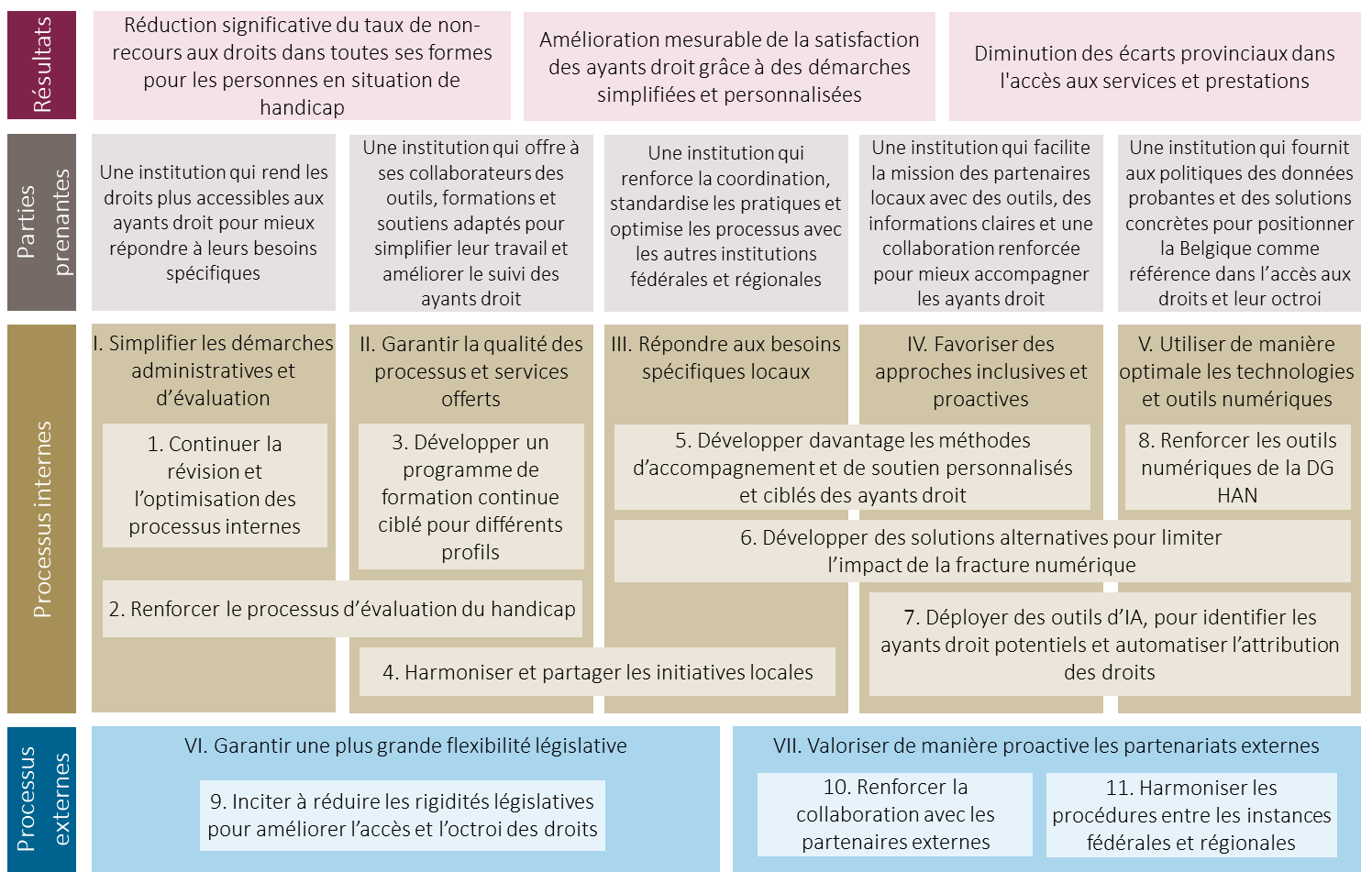 Quelles sont les attentes/besoins de nos parties prenantes?
Valeur ajoutée
Axes opérationnels
Quels sont les processus internes dans lesquels nous devons exceller ?
Axes stratégiques
Quels sont les axes critiques qui dépendent de facteurs externes ?
Résultats
Réduction significative du taux de non-recours aux droits dans toutes ses formes pour les personnes en situation de handicap
Amélioration mesurable de la satisfaction des ayants droit grâce à des démarches simplifiées et personnalisées
Diminution des écarts régionaux dans l'accès aux services et prestations
Parties prenantes
Une institution qui rend les droits plus accessibles aux ayants droit pour mieux répondre à leurs besoins spécifiques
Une institution qui offre à ses collaborateurs des outils, formations et soutiens adaptés pour simplifier leur travail et améliorer le suivi des ayants droit
Une institution qui renforce la coordination, standardise les pratiques et optimise les processus avec les autres institutions fédérales et régionales
Une institution qui facilite la mission des partenaires locaux avec des outils, des informations claires et une collaboration renforcée pour mieux accompagner les ayants droit
Une institution qui fournit aux politiques des données probantes et des solutions concrètes pour positionner la Belgique comme référence dans l’accès aux droits et leur octroi
I. Simplifier les démarches administratives et d’évaluation
Processus internes
II. Garantir la qualité des processus et services offerts
III. Répondre aux besoins spécifiques locaux des ayants droit
IV. Favoriser des approches inclusives et proactives
V. Utiliser de manière optimale les technologies et outils numériques
1. Continuer la révision et l’optimisation des processus internes
3. Développer un programme de formation continue ciblé pour les professionnels internes/externes
5. Développer davantage les méthodes d’accompagnement et de soutien personnalisés et ciblés des ayants droit
8. Renforcer les outils numériques de la DG HAN
6. Développer des solutions alternatives pour limiter l’impact de la fracture numérique
7. Déployer des outils d’IA, pour identifier les ayants droit potentiels et automatiser l’attribution des droits
2. Harmoniser le processus d’évaluation multidisciplinaire du handicap
4. Harmoniser et partager les initiatives locales des différents centres de reconnaissance du handicap
VI. Garantir une plus grande flexibilité législative
VII. Valoriser de manière proactive les partenariats externes
Eléments externes
10. Renforcer la collaboration avec les partenaires externes
11. Harmoniser les procédures entre les instances fédérales et régionales
9. Inciter à réduire les rigidités législatives pour améliorer l’accès et l’octroi des droits
Carte stratégique
Nous définissons deux types d’axes afin de répondre aux besoins des parties prenantes de la DG HAN
Axes opérationnels
Axes stratégiques
Il s’agit des éléments critiques, nécessaires au maintien de l’excellence dans le futur, à long terme, généralement liés à des éléments externes
Il s’agit des processus opérationnels à mettre en place dès aujourd’hui afin d’atteindre l’excellence et de satisfaire les besoins des parties prenantes à court terme
Carte stratégique
Pour chaque axe, des projets ont été détaillés sous forme d’une fiche de projet
A quel niveau (Politique / Admin / Bénéficiaire) se place le projet
Titre du projet
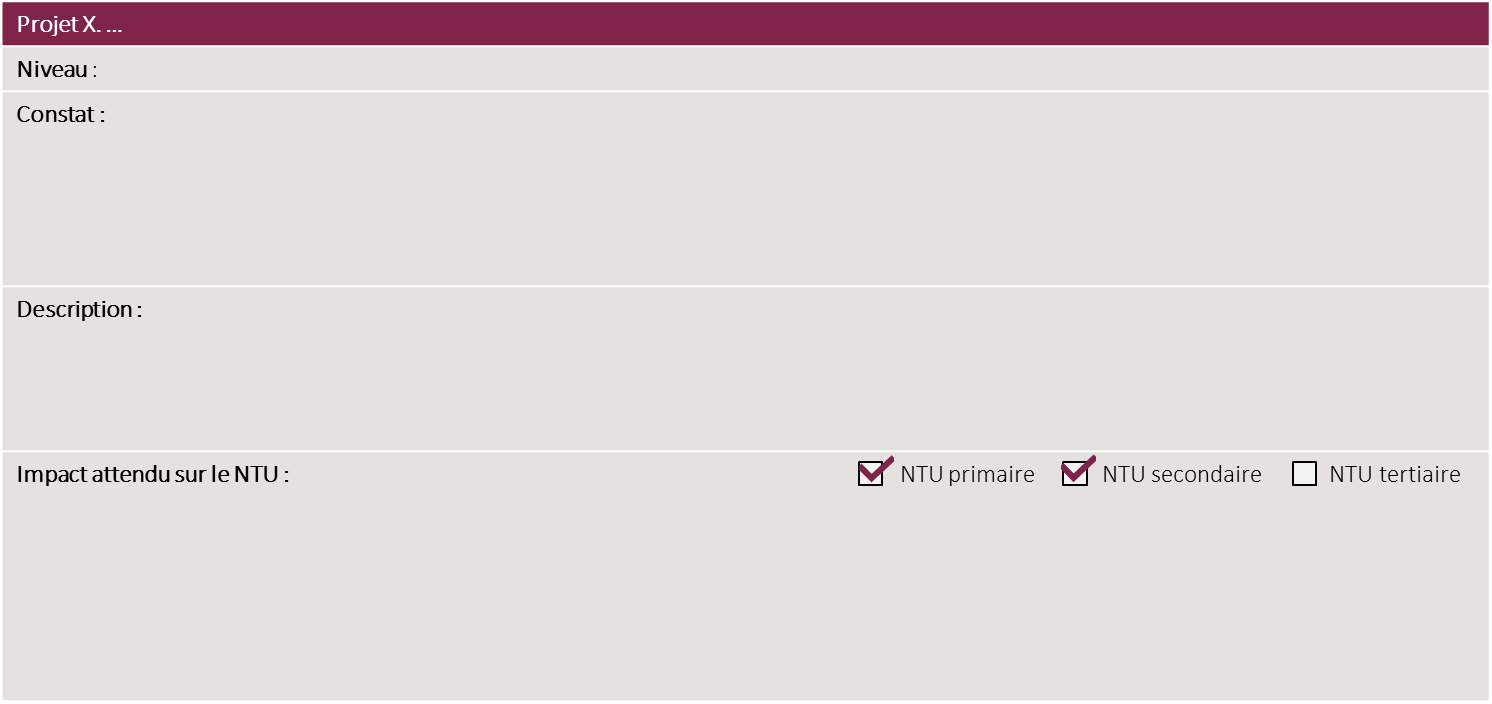 Pourquoi ce projet est nécessaire ?
Description du projet
Typologie de NTU impacté par le projet
Quel est l’impact attendu sur le NTU avec l’implémentation de ce projet
Carte stratégique
Pour rappel, comme pour la revue de littérature et les constats, les projets sont répartis sur 3 niveaux
Principalement située au niveau fédéral, la politique publique concerne les décisions politiques et régulations qui définissent l'accès aux prestations sociales. Ce niveau inclut les critères d'éligibilité, les réformes législatives et la cohérence entre les compétences fédérales et régionales, qui influencent directement la facilité d'accès aux droits.
Définition de la politique publique
Design des processus administratifs/évaluation
Ce niveau se concentre sur la mise en œuvre des prestations sociales via les processus administratifs et les processus d’évaluation médicale. Cela inclut la gestion des demandes, les délais de traitement, l'utilisation d'outils numériques, ainsi que le soutien proposé aux bénéficiaires pour naviguer dans des démarches parfois complexes.
Ce niveau aborde l'expérience des bénéficiaires dans leur parcours pour accéder aux droits. Cela inclut leur compréhension des démarches, leur capacité à utiliser les outils disponibles, et les barrières qu’ils rencontrent, qu’elles soient sociales, linguistiques ou liées à une fracture numérique.
Utilisation par les bénéficiaires
Carte stratégique
Et pour chaque projet, plusieurs actions spécifiques, pour opérationnaliser le projet, ont été identifiées, avec des indicateurs de suivi
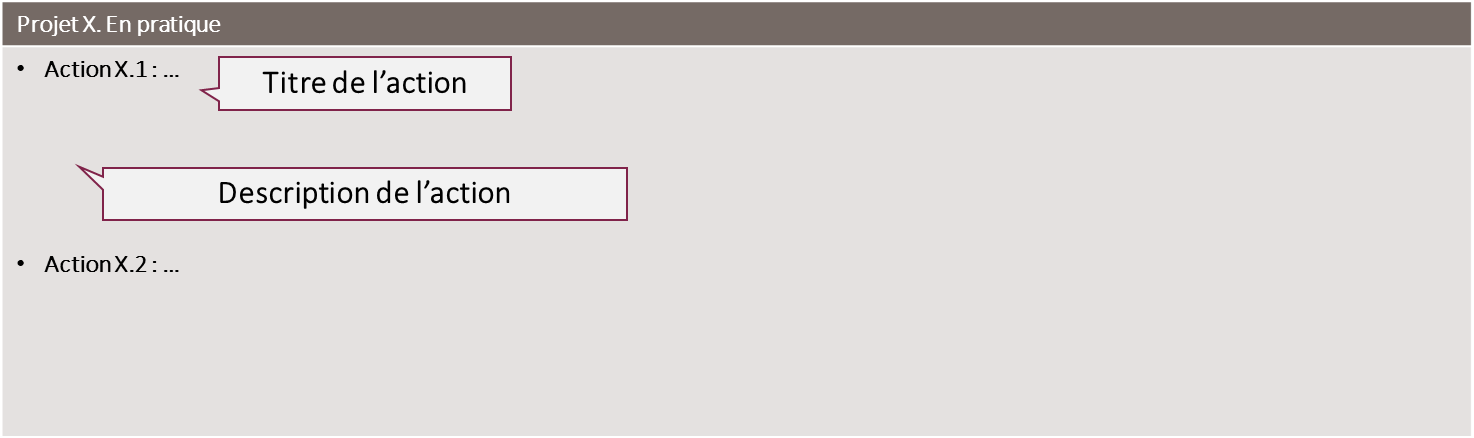 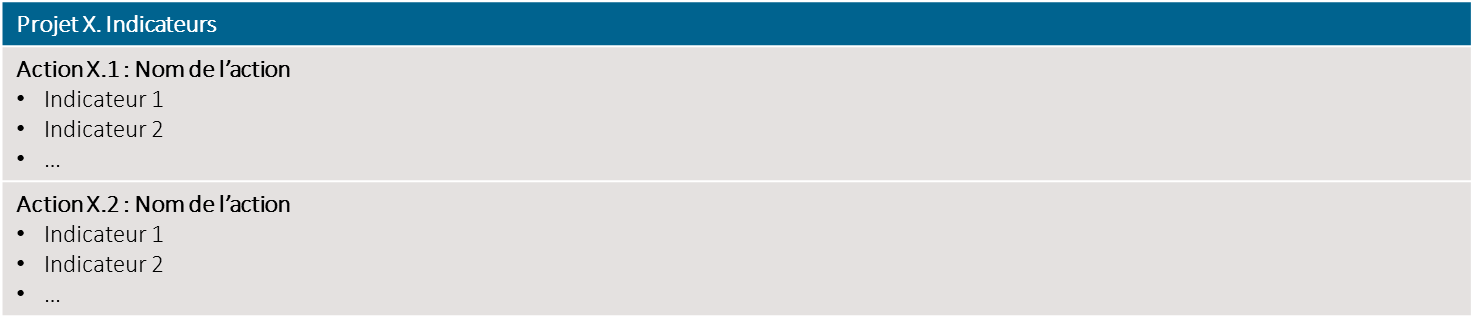 3Parties prenantes
Parties prenantes
L’analyse des enjeux de la DG HAN est complétée par la proposition de valeur que nous devrions apporter aux différentes parties prenantes
Identification des parties prenantes et de leurs besoins
Définition des propositions de valeur
Ayants droit
Proposition de valeur
La proposition de valeur est la formulation des besoins/attentes de la part des parties prenantes qui seront satisfaits à travers le plan d’actions actuellement déterminé.
Il s’agit en fait de l’impact de ce plan depuis la perspective de chaque partie prenante.
 A qui nous nous adressons !
Décideurs politiques
Collaborateurs internes de la DG HAN
Parties prenantes
Institutions publiques (régionales et fédérales)
Partenaires locaux (CPAS, communes, mutuelles, associations)
Ayants droit
Parties prenantes
Notre proposition de valeur pour les ayants droit
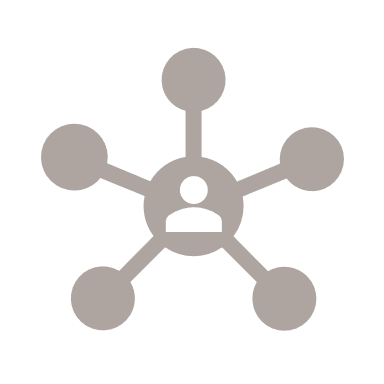 Pourquoi s’agit-il d’un  groupe d’intérêt ?
Il s’agit de la raison d’être de la DG HAN: Ils sont directement concernés par les actions visant à réduire le NTU et sont au cœur des démarches d’accompagnement.
Leur expérience et satisfaction déterminent l’efficacité des solutions proposées. C’est pourquoi leur intégration dans la conception des différents projets du plan d’actions est essentielle.
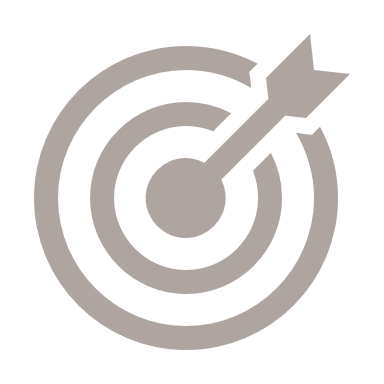 Accès facile et clair à leurs droits sociaux.
Accompagnement personnalisé tout au long du parcours de l’ayant droit en éliminant/surmontant toutes les barrières de l’accès et l’octroi des droits.
Communication proactive et informations adaptées à leurs situations spécifiques.
Quelles sont leurs attentes et leurs besoins ?
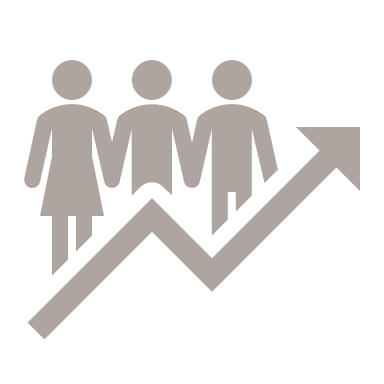 Que proposons-nous ?
Simplification des démarches administratives et d’évaluation du handicap 
Accès à un point de contact unique
Information proactive sur les droits des ayants droit via des outils numériques et supports physiques.
Un accompagnement plus intensif tout au long du parcours de l’ayant droit.
Collaborateurs internes de la DG HAN
Parties prenantes
Notre proposition de valeur pour les collaborateurs internes de laDG HAN
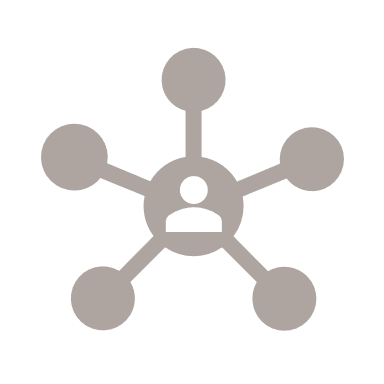 Pourquoi s’agit-il d’un  groupe d’intérêt ?
Ils jouent un rôle clé dans l’accompagnement des ayants droit: en réduisant les barrières administratives, ils assurent l’accès aux droits et leur octroi.
Leur performance et implication influencent directement la réduction du non-take-up (NTU).
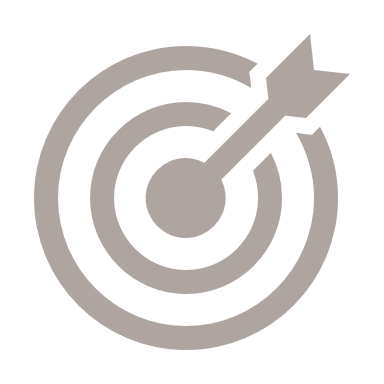 Disposer d’outils simples et efficaces pour mieux identifier et accompagner les ayants droit en situation de NTU.
Formation sur les droits sociaux, handicaps complexes, et démarches simplifiées.
Soutien pour gérer la charge de travail et améliorer l’efficacité des interactions avec les ayants droit.
Quelles sont leurs attentes et leurs besoins ?
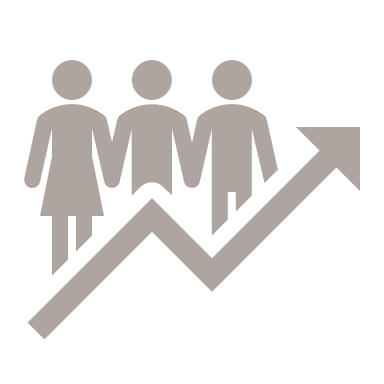 Améliorer la qualité des processus et des services offerts par la DG HAN.
Formations ciblées pour identifier, comprendre et réduire les situations de NTU.
Renforcement des compétences et outils des équipes pour garantir un accompagnement personnalisé.
Que proposons-nous ?
Institutions publiques
Parties prenantes
Notre proposition de valeur pour les institutions publiques (régionales et fédérales)
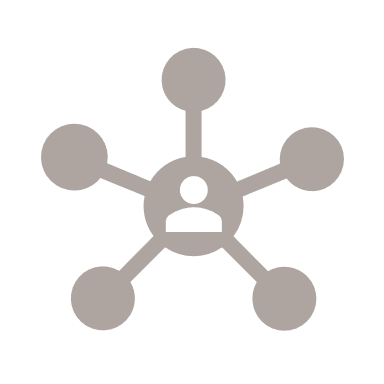 Pourquoi s’agit-il d’un  groupe d’intérêt ?
Elles définissent les politiques, financent et mettent en œuvre les prestations sociales.
Leur coordination est essentielle pour harmoniser les pratiques et réduire les disparités régionales.
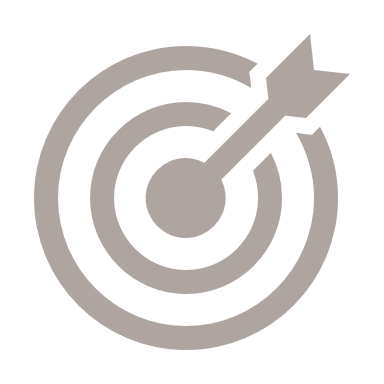 Optimisation des processus pour une gestion efficace et équitable des droits sociaux.
Réduction des écarts entre niveaux fédéraux et régionaux.
Données fiables pour évaluer l’efficacité des actions et ajuster les politiques publiques.
Quelles sont leurs attentes et leurs besoins ?
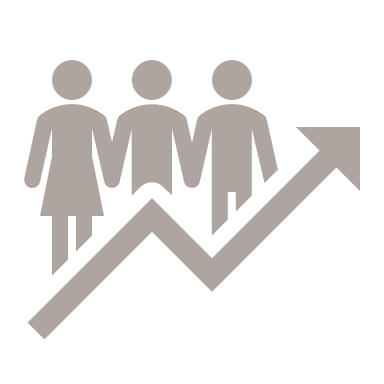 Mise en place de critères harmonisés et simplification des processus interinstitutionnels.
Renforcement des échanges d’informations entre institutions pour réduire les doublons.
Automatisation et digitalisation des démarches pour une meilleure efficacité.
Que proposons-nous ?
Partenaires locaux
Parties prenantes
Notre proposition de valeur pour les partenaires locaux(CPAS, communes, mutuelles, associations)
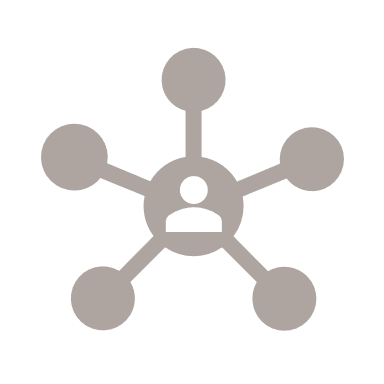 Pourquoi s’agit-il d’un  groupe d’intérêt ?
Ils interviennent directement auprès des ayants droit et sont des relais essentiels pour réduire le NTU
Leur proximité et leur rôle dans l'accompagnement renforcent l’impact des initiatives.
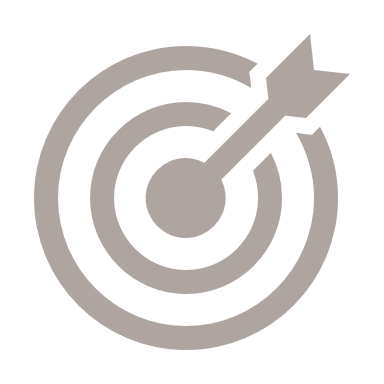 Outils pour identifier et accompagner les ayants droit en NTU.
Collaboration renforcée avec la DG HAN pour un partage d’informations fluide.
Formations et ressources pour mieux soutenir les ayants droit.
Quelles sont leurs attentes et leurs besoins ?
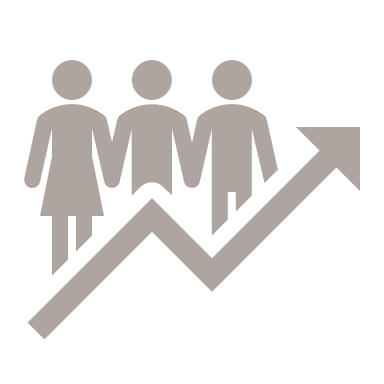 Que proposons-nous ?
Développement de partenariats stratégiques pour renforcer la coordination.
Accès à des outils numériques et supports standardisés pour accompagner les ayants droit.
Formation conjointe sur les droits sociaux et les démarches administratives.
Décideurs politiques
Parties prenantes
Notre proposition de valeur pour les décideurs politiques
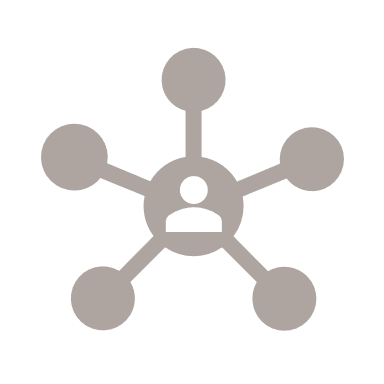 Pourquoi s’agit-il d’un  groupe d’intérêt ?
Ils définissent les priorités et allouent les budgets nécessaires à la mise en œuvre des actions.
Leur soutien est indispensable pour une législation adaptée et une politique cohérente.
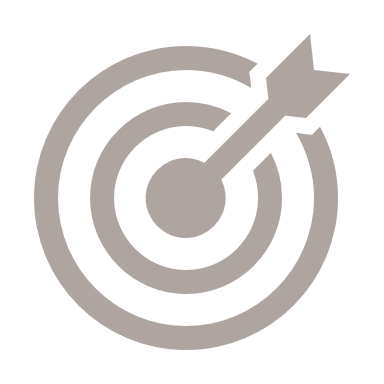 Résultats clairs et chiffrés sur la réduction du NTU pour évaluer l’impact des initiatives.
Propositions réalistes et pragmatiques pour ajuster les politiques sociales.
Alignement avec les attentes sociétales et les priorités politiques.
Quelles sont leurs attentes et leurs besoins ?
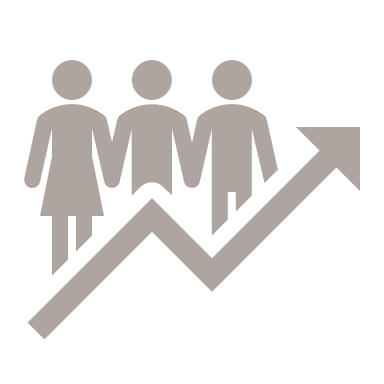 Données probantes et rapports sur les impacts des actions mises en place.
Solutions concrètes pour réduire les disparités régionales et améliorer l’accès aux droits et leur octroi.
Valorisation de la Belgique comme modèle de référence dans la lutte contre le NTU.
Que proposons-nous ?
4Priorisation
Priorisation
Le plan d’actions « brut » était composé d’un nombre important d’actions qui ont nécessité un affinement, ainsi qu’une priorisation afin d’en assurer l’implémentation
À travers les différentes étapes du projet, un grand nombre de projets et d’actions (38) ont été identifiées. Avec celles-ci, un plan d’actions « brut » a été développé. 
Ce plan d’action a été affiné (34 actions) en combinant certaines actions, afin d’assurer une plus grande cohérence entre les différentes actions.
Afin d’avoir un plan d’actions réalisable et réaliste, une priorisation a été réalisée, qui a réduit le nombre d’actions à 20 prioritaires.
Affinement
Priorisation
Actions recombinées pour plus de cohérence
Toutes les actions identifiées
Actions à 
prioriser
20
34
38
Priorisation
Pour confronter le plan d’actions à la réalité du terrain, une analyse d’impact croisée avec une analyse de faisabilité a été réalisée
Pour chaque action un score de 1 (impact/faisabilité faible) à 4 (impact/faisabilité élevé) a été attribué pour l’impact sur la réduction du NTU, mais aussi pour la faisabilité de réalisation de l’action.
Analyse d’impact
Il s’agit d’une analyse de l’importance de l’impact que peut avoir l’action sur la réduction du NTU pour les ayants droit.
Elle a été réalisée via un questionnaire en ligne envoyé aux principaux participants de l’étude (avec un certain rôle décisionnel). 
Chaque répondant avait l’opportunité d’évaluer uniquement les actions pour lesquelles ils se sentaient concernés et compétents (il y avait au moins 6 réponses par action).
L’évaluation a encore une fois montré un engagement important, avec 12 réponses (taux de réponse de 60%), malgré une période de vacances.
Analyse de faisabilité
Il s’agit de l’évaluation de la viabilité de chaque action en considérant plusieurs dimensions* :
Faisabilité économique
Faisabilité au niveau des ressources
Faisabilité technique
Faisabilité organisationnelle
Faisabilité sociale et culturelle
Faisabilité politique
Elle a été réalisée avec Esther Mulkers, Sophie Lejoly et Julie Clément, lors d’une séance de travail de 2 heures le 7 mars 2025, sur base des réalités du terrain et des disponibilités des ressources.
*Les critères de faisabilité de chaque dimension sont détaillés en Annexe.
Priorisation
La méthodologie de priorisation consiste en une matrice constituée de deux axes qui permettra de classer les actions en fonction de l’impact et de la faisabilité
Faisabilité de l’action
Faisabilité élevée
Amélioration moins impactante mais faisable
Amélioration 
impactante et faisable
Amélioration 
impactante mais complexe
Amélioration peu impactante et complexe
Faisabilité basse
Impact sur le NTU
Impact faible
Impact élevé
Priorisation
Le résultat des 2 analyses combinées permet de placer les actions sur le graphique afin d’avoir une représentation de la priorisation…
15 actions
Faisabilité
5 actions
4 actions
10 actions
Impact
Priorisation
…Et elles peuvent donc être classées dans 4 catégories différentes, dont la catégorie 1 et 2 sont considérées comme prioritaires
Catégorie 3
Actions avec une faisabilité moindre et un impact moins important sur le NTU
Catégorie 2
Actions avec une faisabilité élevée ou avec un impact important sur le NTU
Catégorie 1
Actions avec une faisabilité élevée et avec un impact important sur le NTU
Catégorie 4
Actions avec une faible faisabilité et un impact faible sur le NTU
Catégorie 3
Actions avec une faisabilité moindre et un impact moins important sur le NTU
Catégorie 2
Actions avec une faisabilité élevée ou avec un impact important sur le NTU
Priorisation
…Et elles peuvent donc être classées dans 4 catégories principales
Action 1.1. 	Opérationnalisation du projet de réécriture des communications écrites de la DG HAN
Action 1.2. Mise en place d’un processus de re-contact des abandons
Action 1.4. Repenser l’intake
Action 2.1. Renforcer l’expertise collective d’évaluation
Action 2.2	. Renforcer la compréhension des ayants droit du processus d’évaluation multidisciplinaire
Action 3.1	. Intégration des formations axées sur le NTU dans le plan de développement de la DG HAN
Action 3.3	. Etendre l’initiative d’organisation de journées d’information dans tous les centres régionaux
Action 4.1	. Formaliser la veille des initiatives et bonnes pratiques existantes dans le contexte du NTU au sein de la DG HAN
Action 5.1. Cartographie des publics cibles d’ayants droit à former
Action 5.4	. Définition d’un plan d’action par centre de reconnaissance du handicap
Action 8.3. Développement d’un simulateur de droits numérique
Action 9.1	. Formulation de recommandations pour l’équipe de projet en charge de la révision de la loi de 87
Action 10.1. Clarifier le rôle de chaque institution et de chaque partenaire
Action 10.2	. Cartographie du degré de collaboration au niveau de l’intake par les partenaires
Action 11.1. 	Assurer la continuité de la conférence interministérielle (IMC) « Handicap »
Priorisation
…Et elles peuvent donc être classées dans 4 catégories principales
Action 1.3. Continuer la réflexion d’optimisation des processus internes
Action 3.2	. Organisation de webinaires mis à disposition de manière permanente sur le site internet de la DG HAN
Action 7.2. Automatiser l’attribution de droits secondaires ou dérivés
Action 8.2. Amélioration de MyHandicap
Action 10.4. 	Partage des informations et des données des ayants droit entre les instances
Ces actions, malgré qu’elles ne se trouvent pas dans le cadran prioritaire de base, ont été considérées dans la priorisation étant donné qu’elles avaient soit une faisabilité très élevée soit un impact important sur la réduction du NTU.
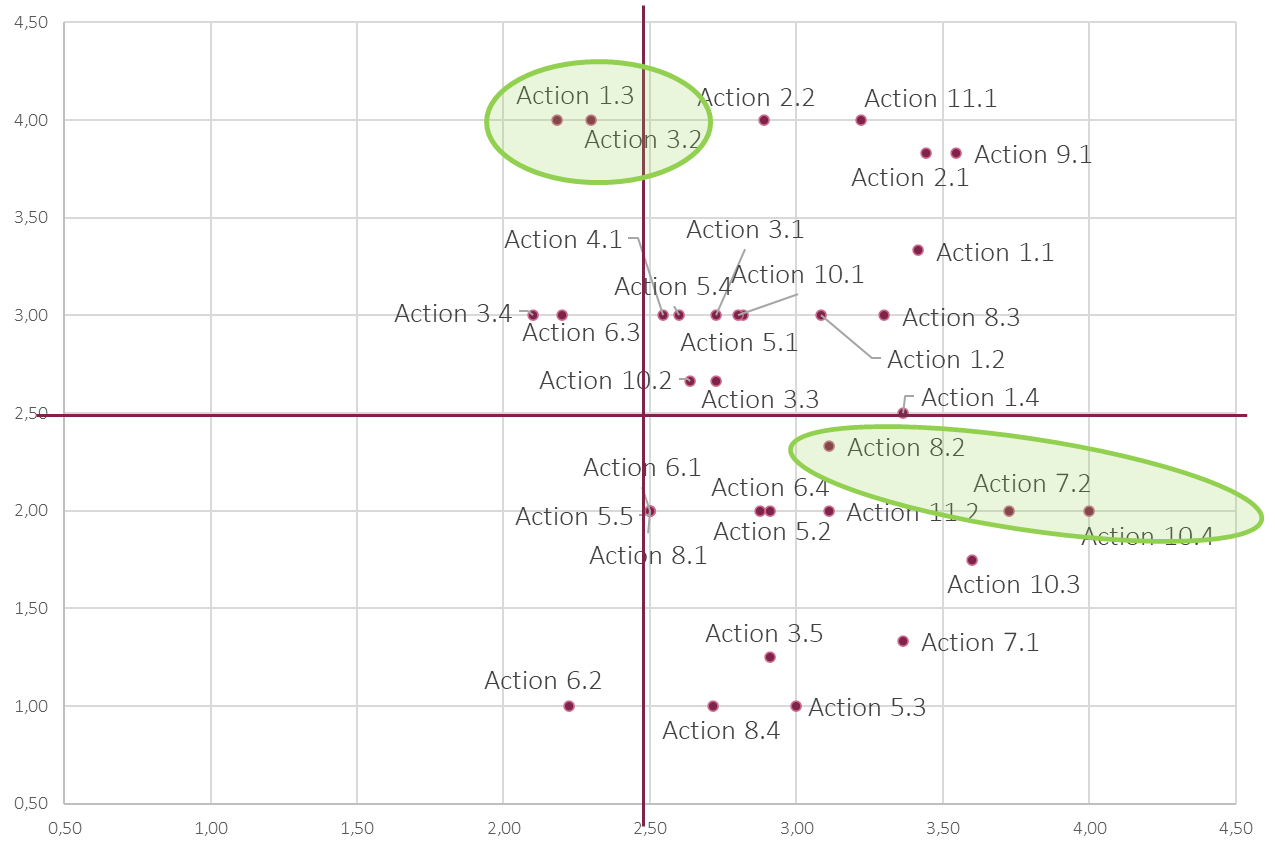 Priorisation
…Et elles peuvent donc être classées dans 4 catégories principales
Action 3.4. Développement d’un chatbot de recensement des informations disponibles en interne à la DG HAN
Action 3.5. Formation des professionnels externes en fin d’études
Action 5.2. Entamer la réflexion sur un programme d’« Alliés administratifs »
Action 5.3. Mise en place d’un référent unique
Action 6.3	. Évaluer la pertinence de l’installation de kiosques interactifs dans les centres de la DG HAN
Action 6.4	. Explorer la mise en place de partenariats avec des solutions innovantes
Action 7.1. Identifier de manière proactive les bénéficiaires potentiels
Action 8.4. Amélioration inclusive de TRIA
Action 10.3. 	Faciliter l’accès à MyHandicap Professional à d’autres acteurs externes
Action 11.2. 	Uniformiser les critères d’évaluation du handicap à l’échelle fédérale et régionale
Priorisation
…Et elles peuvent donc être classées dans 4 catégories principales
Action 5.5. Opérationnaliser l’accompagnement rapproché des ayants droit
Action 6.1	. Valorisation et développement de supports d’information alternatifs
Action 6.2. Création de la fonction de Digicoach
Action 8.1. 	Intégration d’un assistant virtuel sur le site internet de la DG HAN
5Plan d’actions
Plan d’actions
Quoi ?
Cet axe vise à rendre les processus administratifs et d’évaluation plus efficaces et harmonisés. En renforçant la communication et en renforçant l’approche multidisciplinaire, la DG HAN s’engage à simplifier les démarches des ayants droit tout en garantissant une évaluation du handicap plus précise et équitable.

Comment ?
Projet 1. Continuer la révision et l’optimisation des processus internes
Projet 2. Harmoniser le processus d’évaluation multidisciplinaire du handicap
I. Simplifier les démarches administratives et d’évaluation
Plan d’actions
Projet 1. Continuer la révision et l’optimisation des processus internes (1/5)
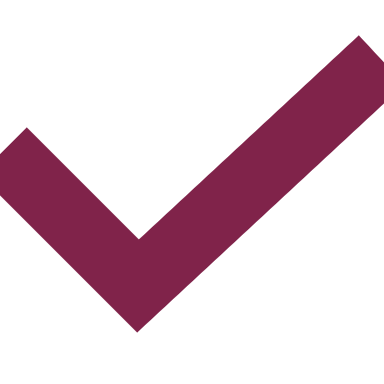 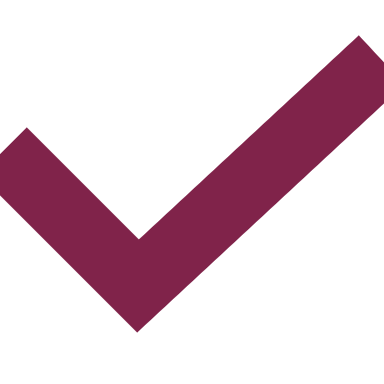 Plan d’actions
Projet 1. Continuer la révision et l’optimisation des processus internes (2/5)
Plan d’actions
Projet 1. Continuer la révision et l’optimisation des processus internes (3/5)
Plan d’actions
Projet 1. Continuer la révision et l’optimisation des processus internes (4/5)
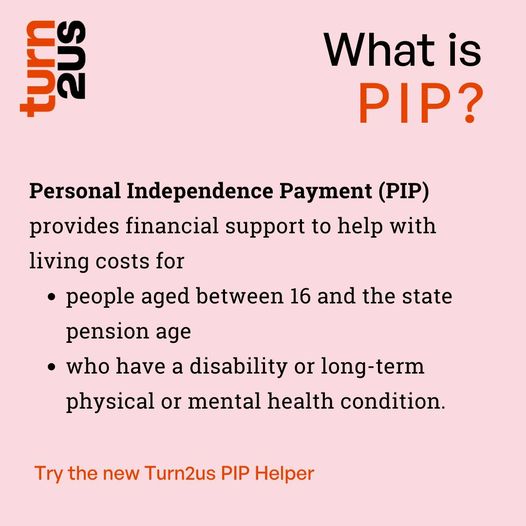 Plan d’actions
Turn2Us (UK) – PIP Helper
Un outil numérique gratuit et co-construit pour aider les personnes dans leur demande de Personal Independence Payment (PIP), une aide financière destinée aux personnes ayant une condition physique ou mentale de longue durée ou un handicap.
Fonctionnalités principales :
Langage accessible : Simplifie les démarches pour rendre le processus compréhensible.
Accompagnement complet : Guide les utilisateurs à travers toutes les étapes :
Préparation de la demande.
Remplissage du formulaire.
Compréhension du processus d’évaluation.
Lecture et interprétation des lettres de décision.
Informations sur les recours en cas de refus.
Co-construction : Développé avec des personnes handicapées ou concernées par des affections chroniques pour répondre aux besoins réels.
Impact : Augmente les demandes réussies en rendant le processus plus clair et accessible, et en réduisant le stress lié aux démarches administratives complexes.
Plan d’actions
Projet 1. Continuer la révision et l’optimisation des processus internes (5/5)
Plan d’actions
Projet 2. Harmoniser le processus d’évaluation multidisciplinaire du handicap (1/4)
Plan d’actions
Projet 2. Harmoniser le processus d’évaluation multidisciplinaire du handicap (2/4)
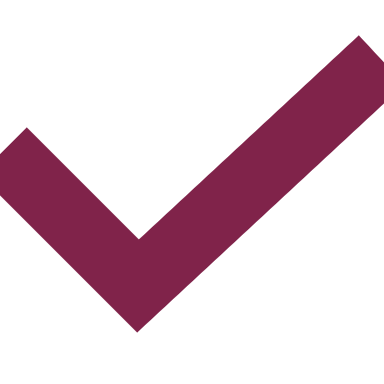 Plan d’actions
Projet 2. Harmoniser le processus d’évaluation multidisciplinaire du handicap (3/4)
Plan d’actions
Projet 2. Harmoniser le processus d’évaluation multidisciplinaire du handicap (4/4)
Plan d’actions
Quoi ?
Cet axe doit permettre à la DG HAN de  renforcer la qualité de ses services aux ayants droit, et se focalise sur l’amélioration des compétences et des connaissances des équipes à différents niveaux du parcours des ayants droit.

Comment ?
Projet 3. Développer un programme de formation continue ciblé pour les professionnels internes/externes
II. Garantir la qualité des processus et services offerts
Plan d’actions
Projet 3. Développer un programme de formation continue ciblé pour les professionnels internes/externes (1/6)
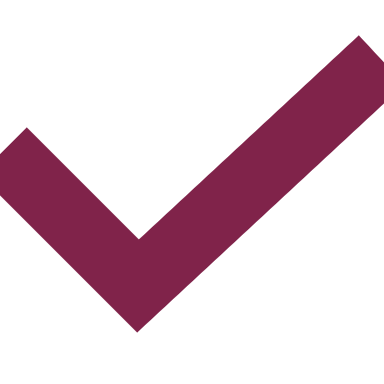 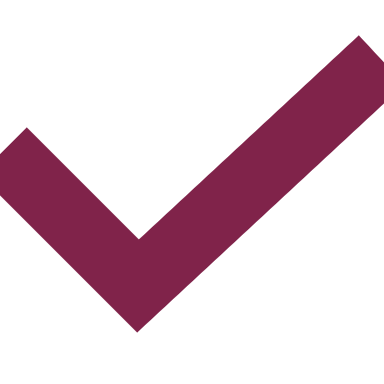 Plan d’actions
Projet 3. Développer un programme de formation continue ciblé pour les professionnels internes/externes (2/6)
Plan d’actions
Projet 3. Développer un programme de formation continue ciblé pour les professionnels internes/externes (3/6)
Plan d’actions
Projet 3. Développer un programme de formation continue ciblé pour les professionnels internes/externes (4/6)
Plan d’actions
Projet 3. Développer un programme de formation continue ciblé pour les professionnels internes/externes (5/6)
Plan d’actions
Projet 3. Développer un programme de formation continue ciblé pour les professionnels internes/externes (6/6)
Plan d’actions
Quoi ?
Cet axe vise à renforcer l’efficacité et l’équité des interventions en adaptant les pratiques et les initiatives aux réalités locales. En créant une méthode pour harmoniser, évaluer et partager les bonnes pratiques, la DG HAN pourra mieux répondre aux besoins spécifiques des publics vulnérables et difficiles à atteindre, tout en promouvant la coopération entre les acteurs régionaux. L’objectif est de maximiser l’impact des services en proposant des solutions ciblées et adaptées aux contextes locaux.
Comment ?
Projet 4. Harmoniser et partager les initiatives locales des différents centres de reconnaissance du handicap
III. Répondre aux besoins spécifiques locaux des ayants droit
Plan d’actions
Projet 4. Harmoniser et partager les initiatives locales des différents centres de reconnaissance du handicap (1/3)
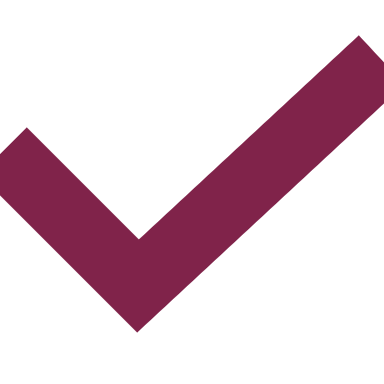 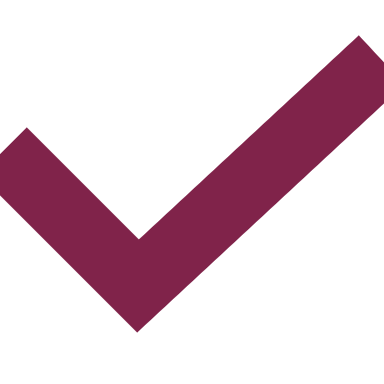 Plan d’actions
Projet 4. Harmoniser et partager les initiatives locales des différents centres de reconnaissance du handicap (2/3)
Plan d’actions
Projet 4. Harmoniser et partager les initiatives locales des différents centres de reconnaissance du handicap (3/3)
Plan d’actions
Quoi ?
Cet axe doit permettre à la DG HAN de  renforcer la proximité, le soutien personnalisé et l'accès numérique simplifié des ayants droit en développant des initiatives inclusives et proactives innovantes en collaboration avec les partenaires.

Comment ?
Projet 5. Développer davantage les méthodes d’accompagnement et de soutien personnalisés et ciblés des ayants droit
Projet 6. Développer des solutions alternatives pour limiter l’impact de la fracture numérique
IV. Favoriser des approches inclusives et proactives
Plan d’actions
Projet 5. Développer davantage les méthodes d’accompagnement et de soutien personnalisés et ciblés des ayants droit (1/4)
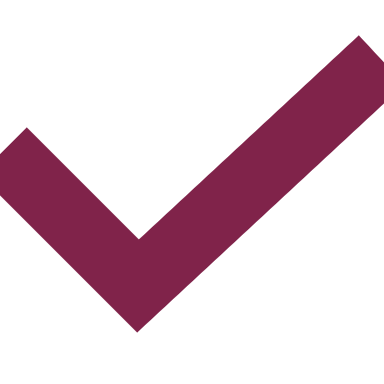 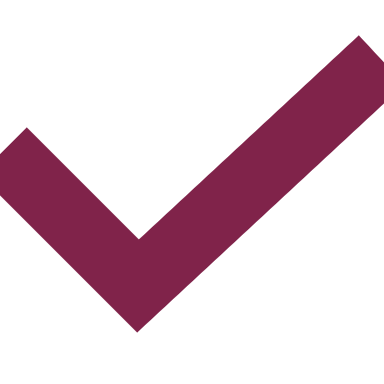 Plan d’actions
Projet 5. Développer davantage les méthodes d’accompagnement et de soutien personnalisés et ciblés des ayants droit (2/4)
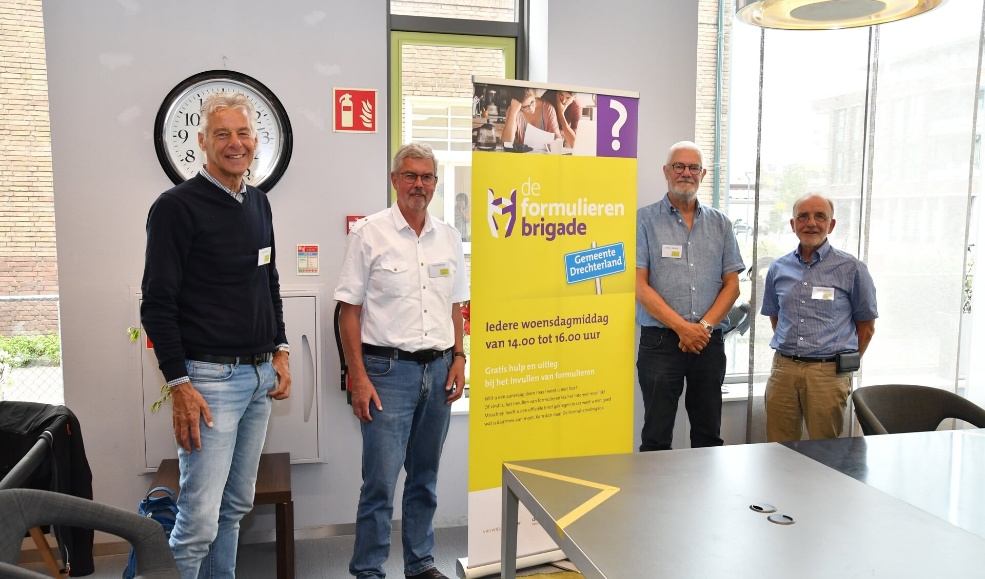 Plan d’actions
Formulierenbrigades (NL)
Objectif : Une initiative pour un soutien personnalisé aux Pays-Bas. Offrir un soutien pratique et personnalisé pour remplir les formulaires administratifs et garantir un meilleur accès aux prestations sociales.
Description : Les « Formulierenbrigades » sont des services municipaux qui combinent l’action de personnel rémunéré et de bénévoles formés pour :
Aider les bénéficiaires à remplir leurs formulaires, y compris lors de visites à domicile dans leur propre environnement.
Mener des campagnes de sensibilisation en collaboration avec des organisations locales (centres communautaires, ONG, écoles) pour informer les groupes cibles sur les prestations disponibles.
Vérifier les revenus et droits aux prestations des bénéficiaires potentiels, évitant ainsi les erreurs de demande qui pourraient entraîner un non-recours ou des trop-perçus.
Impact attendu : 
Augmenter la participation aux programmes d’assistance sociale en facilitant les démarches administratives.
Garantir une gestion plus équitable et efficace des ressources sociales grâce à une vérification proactive des droits et des besoins.
Plan d’actions
Projet 5. Développer davantage les méthodes d’accompagnement et de soutien personnalisés et ciblés des ayants droit (3/4)
Plan d’actions
Projet 5. Développer davantage les méthodes d’accompagnement et de soutien personnalisés et ciblés des ayants droit (4/4)
Plan d’actions
Projet 6. Développer des solutions alternatives pour limiter l’impact de la fracture numérique (1/4)
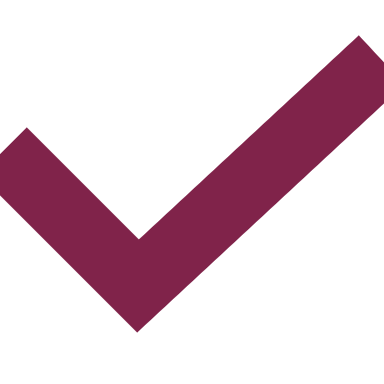 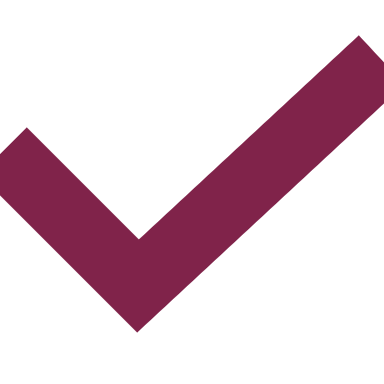 Plan d’actions
Projet 6. Développer des solutions alternatives pour limiter l’impact de la fracture numérique (2/4)
Plan d’actions
Projet 6. Développer des solutions alternatives pour limiter l’impact de la fracture numérique (3/4)
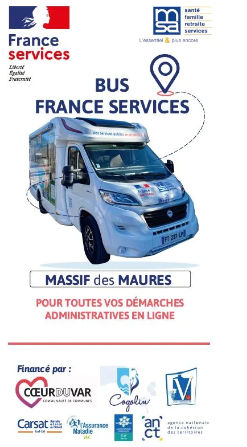 Plan d’actions
Bus France Services (FR) – Une initiative innovante d’outreach
Une initiative avec comme objectif de faciliter l'accès aux services publics pour tous, particulièrement pour ceux éloignés des centres administratifs traditionnels.

Fonctionnement et impact :
Les bus itinérants proposent un guichet unique pour divers services publics, tels que l'aide sociale, les formalités administratives, et le soutien à l'emploi.
Les agents polyvalents à bord du bus sont formés pour assister les citoyens dans leurs démarches.

Le réseau dense de points France Services a considérablement amélioré l'accessibilité des services, en particulier dans les zones rurales.

Des évaluations régulières et des adaptations du portefeuille de services garantissent que l'initiative continue à répondre aux besoins évolutifs des utilisateurs.
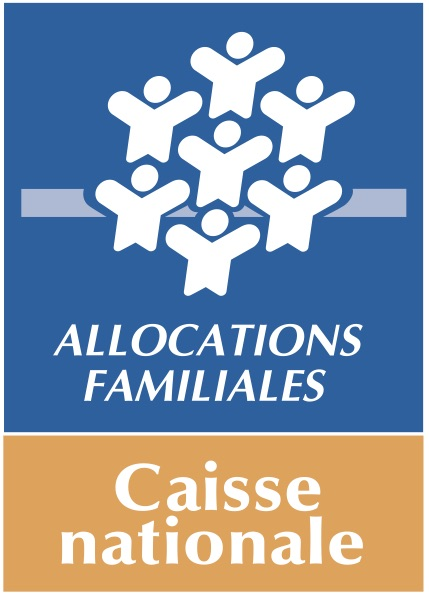 Plan d’actions
Caisse nationale des allocations familiales (CNAF) (FR)Les  « Rendez-vous des droits »
Une initiative mise en place par la CNAF en 2014 :

Entretiens personnalisés au sein des caisses d’allocations familiales (CAFs), proposés dans une logique de guichet unique pour faire le point sur les droits auxquels les personnes peuvent prétendre.

Les bénéficiaires peuvent prendre rendez-vous eux-mêmes, souvent orientés par des partenaires ou invités par courrier.

Prestation moyenne examinée : aides au logement, revenu de solidarité active (RSA), couverture maladie universelle complémentaire (CMU-C), allocations familiales.

Un impact positif significatif : augmentation de l'ouverture de nouveaux droits sociaux tels que le RSA, la prime d'activité et les allocations logement (augmentation estimée à 8,4 points de pourcentage parmi les participants dans une étude de la DREES (2020))
Plan d’actions
Projet 6. Développer des solutions alternatives pour limiter l’impact de la fracture numérique (4/4)
Plan d’actions
Quoi ?
Cet axe doit permettre de moderniser, simplifier et renforcer l'efficacité des services publics offerts par la DG HAN. Il vise à exploiter pleinement le potentiel des technologies numériques et de l’intelligence artificielle pour mieux répondre aux besoins des ayants droit et améliorer la gestion des ressources.

Comment ?
Projet 7. Déployer des outils d’IA, pour identifier les ayants droit potentiels et automatiser l’attribution des droits
Projet 8. Renforcer les outils numériques de la DG HAN
V. Utiliser de manière optimale les technologies et outils numériques
Plan d’actions
Projet 7. Déployer des outils d’IA, pour identifier les ayants droit potentiels et automatiser l’attribution des droits (1/4)
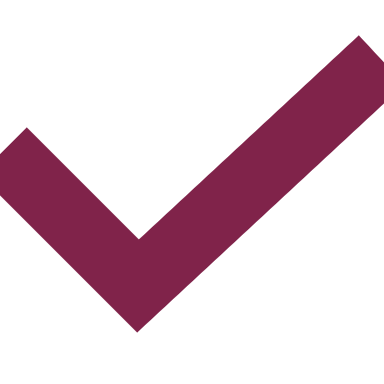 Plan d’actions
Projet 7. Déployer des outils d’IA, pour identifier les ayants droit potentiels et automatiser l’attribution des droits (2/4)
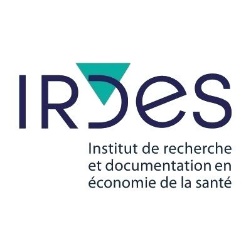 Plan d’actions
Irdes (FR) – Etude FiSH / RiSH
FiSH - Détection précoce des personnes en situation de handicap sur base d’un algorithme
Etude « Faisabilité d’identification des personnes à risque de handicap (FiSH) », menée par l’institut de recherche Irdes.
Développement d’un algorithme pour détecter les personnes à risque de handicap lié à des troubles psychiques, intellectuels ou cognitifs (PIC), à partir des données du système national des données de santé (SNDS).
Un algorithme basé sur des traceurs spécifiques :
Diagnostics hospitaliers.
Consommation de médicaments ciblés.
Séjours en établissements médico-sociaux.
Bénéfice de l'Allocation aux adultes handicapés (AAH).
Le travail entamé à travers le projet Fish sera poursuivi au sein du projet Rish (Réalisation d'identification des personnes en situation de handicap), avec l'appui du Health Data Hub (HDH) dans le cadre du programme Boas (Bibliothèque ouverte d'algorithmes en santé), afin de mettre à disposition les programmes et opérationnaliser les algorithmes développés.
La reproductibilité en Belgique dépendrait de la qualité des données de santé disponibles.
Plan d’actions
Projet 7. Déployer des outils d’IA, pour identifier les ayants droit potentiels et automatiser l’attribution des droits (3/4)
Plan d’actions
Sistema de Identificación y Selección de Beneficiarios (SISBEN) (CO)
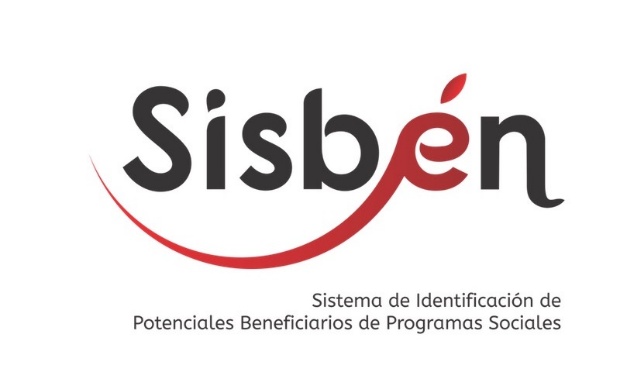 Sisbén est le Système d'Identification des Bénéficiaires Potentiels des Programmes Sociaux, qui permet de classer la population en fonction de ses conditions de vie et de ses revenus. Cette classification est utilisée pour concentrer l’investissement social et garantir qu’il soit alloué à ceux qui en ont le plus besoin.
Fonctionnement :
Sisbén est un système qui utilise des outils techniques et statistiques spécialisés. Grâce à ces outils, la population est identifiée, classée et ordonnée en fonction de sa situation socio-économique.
Sisbén permet à toute personne disposant d'un document valide et résidant dans des domiciles privés de s'inscrire dans sa base de données. Une fois l'enregistrement effectué, celui-ci génère le groupe de la personne, qui correspond aux conditions de vie et aux revenus du ménage.
La base de données Sisbén constitue une référence à partir de laquelle les différents programmes des entités de l'État établissent les conditions pour sélectionner les bénéficiaires et attribuer les prestations conformément à la réglementation et aux paramètres dont disposent ces entités.
De plus, toutes les informations personnelles sont disponibles sur un portail citoyen où toute personne peut vérifier s’ils sont inscrits dans la base de données, consulter les informations présentes dans la base de données et réaliser toute une série de demandes.
Plan d’actions
Projet 7. Déployer des outils d’IA, pour identifier les ayants droit potentiels et automatiser l’attribution des droits (4/4)
Plan d’actions
Projet 8. Renforcer les outils numériques de la DG HAN (1/5)
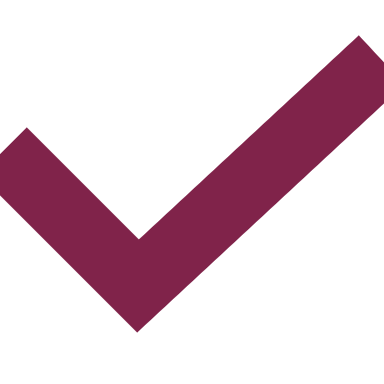 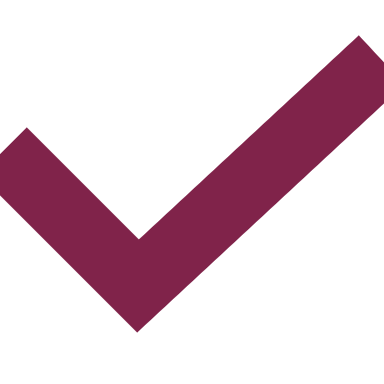 Plan d’action
Projet 8. Renforcer les outils numériques de la DG HAN (2/5)
Plan d’actions
Projet 8. Renforcer les outils numériques de la DG HAN (3/5)
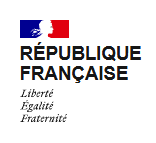 Plan d’actions
« Mes Aides » (FR) – Le simulateur pour évaluer ses droits sociaux
Une initiative avec comme objectif de simplifier l'accès aux prestations sociales pour les citoyens français en permettant une évaluation rapide et précise de leurs droits.

Fonctionnement :
Mes Aides est un simulateur en ligne permettant aux utilisateurs d'estimer leur éligibilité à différentes prestations sociales en quelques minutes.

Les utilisateurs remplissent un questionnaire en ligne avec des informations sur leur situation personnelle, professionnelle et financière.

Le simulateur calcule les prestations auxquelles les utilisateurs pourraient avoir droit, telles que le Revenu de Solidarité Active (RSA), les allocations logement, la prime d'activité, etc.

La plateforme fournit également des informations détaillées sur les démarches à suivre pour faire une demande formelle de prestations.
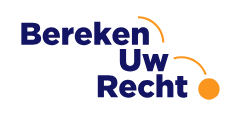 Plan d’actions
« Bereken Uw Recht » (NL) – Une plateforme permettant aux citoyens d’estimer leur éligibilité
Une initiative avec comme objectif de faciliter l'accès aux prestations sociales et réduire le non-recours en permettant aux citoyens d'estimer leur éligibilité à diverses aides de manière anonyme et interactive.

Fonctionnement :
Lancé en 2007, Bereken Uw Recht (BUR) est un site web national qui aide les citoyens à évaluer leur éligibilité pour 12 prestations administrées centralement.
Le site national est complété par des sites locaux spécifiques aux municipalités participantes, permettant aux citoyens de vérifier leur éligibilité à des prestations locales.
BUR offre un outil d'évaluation anonyme sans demander de noms ou d'adresses, et fournit des informations sur les procédures de demande après l'évaluation.
Les citoyens peuvent accéder à BUR via le site de Nibud (Nationaal Instituut voor Budgetvoorlichting) et sélectionner leur municipalité pour obtenir des informations sur les prestations locales.
La maintenance et les coûts opérationnels des sites municipaux sont couverts par des frais d'abonnement payés par les municipalités participantes.

Impact : Plus de 80% des municipalités non-participantes connaissent BUR, et beaucoup envisagent de l'utiliser à l'avenir.
Plan d’actions
Projet 8. Renforcer les outils numériques de la DG HAN (4/5)
Plan d’actions
Projet 8. Renforcer les outils numériques de la DG HAN (5/5)
Plan d’actions
Quoi ?
Cet axe vise à adapter les cadres législatifs pour mieux répondre aux besoins des personnes en situation de handicap, en permettant à la DG HAN de proposer et de mettre en œuvre des solutions plus agiles, inclusives et adaptées aux réalités individuelles, tout en simplifiant les démarches administratives et en réduisant les obstacles réglementaires.

Comment ?
Projet 9. Inciter à réduire les rigidités législatives pour améliorer l’accès aux droits et leur octroi
VI. Garantir une plus grande flexibilité législative
Plan d’actions
Projet 9. Inciter à réduire les rigidités législatives pour améliorer l’accès aux droits et leur octroi (1/2)
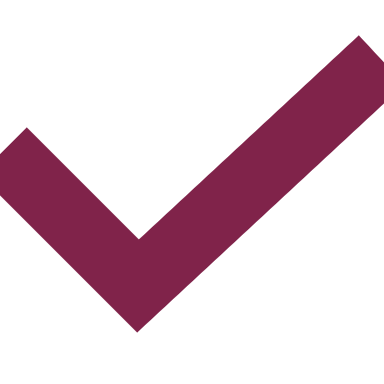 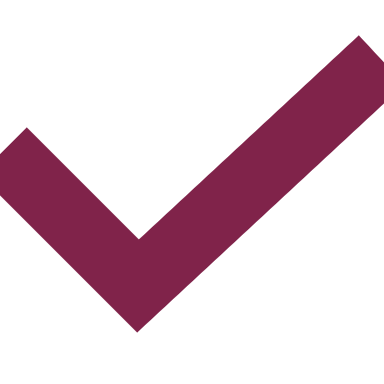 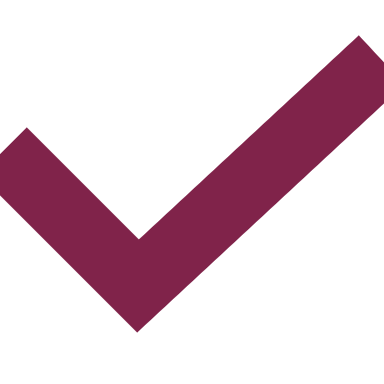 Plan d’actions
Projet 9. Inciter à réduire les rigidités législatives pour améliorer l’accès aux droits et leur octroi (2/2)
[Speaker Notes: CPAS online  intégrer]
Plan d’actions
Quoi ?
Cet axe vise à renforcer la collaboration entre la DG HAN et ses partenaires en clarifiant les rôles, partageant les données et les bonnes pratiques. Il permet d’améliorer l’efficacité des services et de mieux répondre aux besoins des ayants droit.

Comment ?
Projet 10. Renforcer la collaboration avec les partenaires externes
Projet 11. Harmoniser les procédures entre les instances fédérales et régionales
VII. Valoriser de manière proactive les partenariats externes
Plan d’actions
Projet 10. Renforcer la collaboration avec les partenaires externes (1/4)
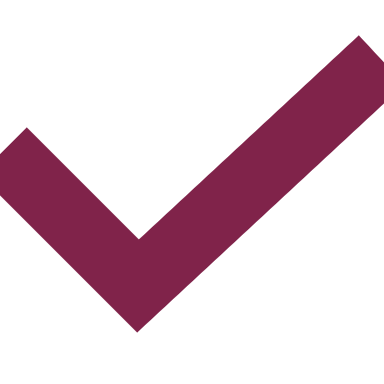 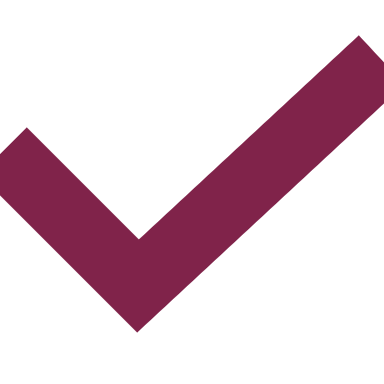 Plan d’actions
Projet 10. Renforcer la collaboration avec les partenaires externes (2/4)
[Speaker Notes: CPAS online  intégrer]
Plan d’actions
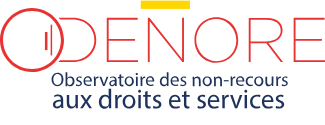 Odenore (FR) - Baromètres du non-recours
Objectif : Comprendre et agir sur les situations de non-recours aux droits à l’échelle locale, en complément des statistiques nationales.

Description : Portés par l’ODENORE (Observatoire des Non-Recours aux Droits et Services), ces baromètres mobilisent des méthodes des sciences sociales (questionnaires, entretiens qualitatifs) dans une démarche collaborative associant collectivités locales, partenaires sociaux et cabinets d’études. Ils visent à caractériser les publics concernés et les formes de non-recours et de faciliter les échanges entre acteurs locaux pour renforcer leur compréhension et favoriser des actions partenariales adaptées. Plutôt que de mesurer des taux, ces baromètres explorent les contextes et obstacles spécifiques au non-recours.

Impact attendu : 
Sensibiliser les acteurs locaux aux enjeux du non-recours.
Soutenir la co-construction de solutions adaptées aux territoires.

Exemples concrets : Des baromètres ont été menés dans plusieurs territoires français, avec des projets récents à Montpellier et dans la Communauté urbaine d’Arras.
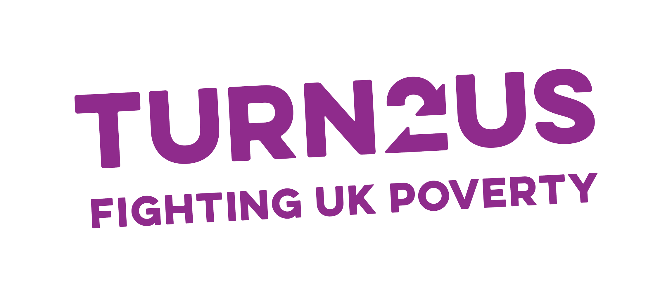 Plan d’actions
Turn2Us (UK)
Turn2us est une association caritative nationale qui propose une aide et un soutien pratiques aux personnes en difficulté financière. Leur vision est que chaque personne au Royaume-Uni bénéficie d'une sécurité financière afin de pouvoir s'épanouir.

Partenariats collaboratifs : Mise en place de collaborations entre prestataires de soins, travailleurs sociaux et organisations communautaires pour identifier et accompagner les personnes éligibles lors d’événements de vie majeurs.

Approche intégrée : Développement d’une approche globale prenant en compte les barrières multiples, notamment les problématiques financières, grâce à un réseau d’organisations de soutien.

Partage de données : Importance d’un partage sécurisé et efficace des données entre organisations pour :
Identifier les tendances et obstacles.
Réduire la nécessité pour les bénéficiaires d’expliquer plusieurs fois leurs circonstances (respect du principe « only once »).
Plan d’actions
Projet 10. Renforcer la collaboration avec les partenaires externes (3/4)
[Speaker Notes: Séparer communication et données]
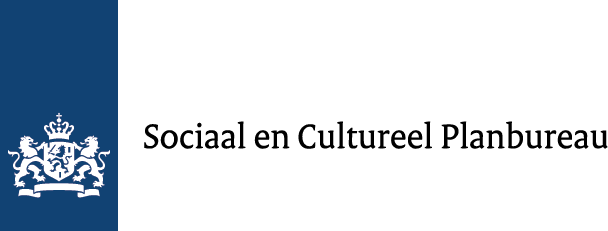 Plan d’actions
Sociaal en Cultureel Planbureau (NL)
Le Bureau de planification sociale et culturelle (SCP) est un institut scientifique interministériel néerlandais qui mène des recherches en sciences sociales, sollicitées ou non. 
Le SCP fait officiellement partie du ministère de la Santé, du Bien-être et des Sports.

Réflexion sur l’offre de services : Encouragement des municipalités à analyser l’offre de services et la perception qu’en ont les citoyens, en tirant des leçons des expériences des bénéficiaires.

Besoin d’une vision claire :
L’absence de vision claire empêche l’accès des plus démunis à l’aide nécessaire.
Élaboration d’une vision stratégique ciblant les personnes ayant le plus besoin d’aide, en évitant de les exclure par des limites administratives strictes.
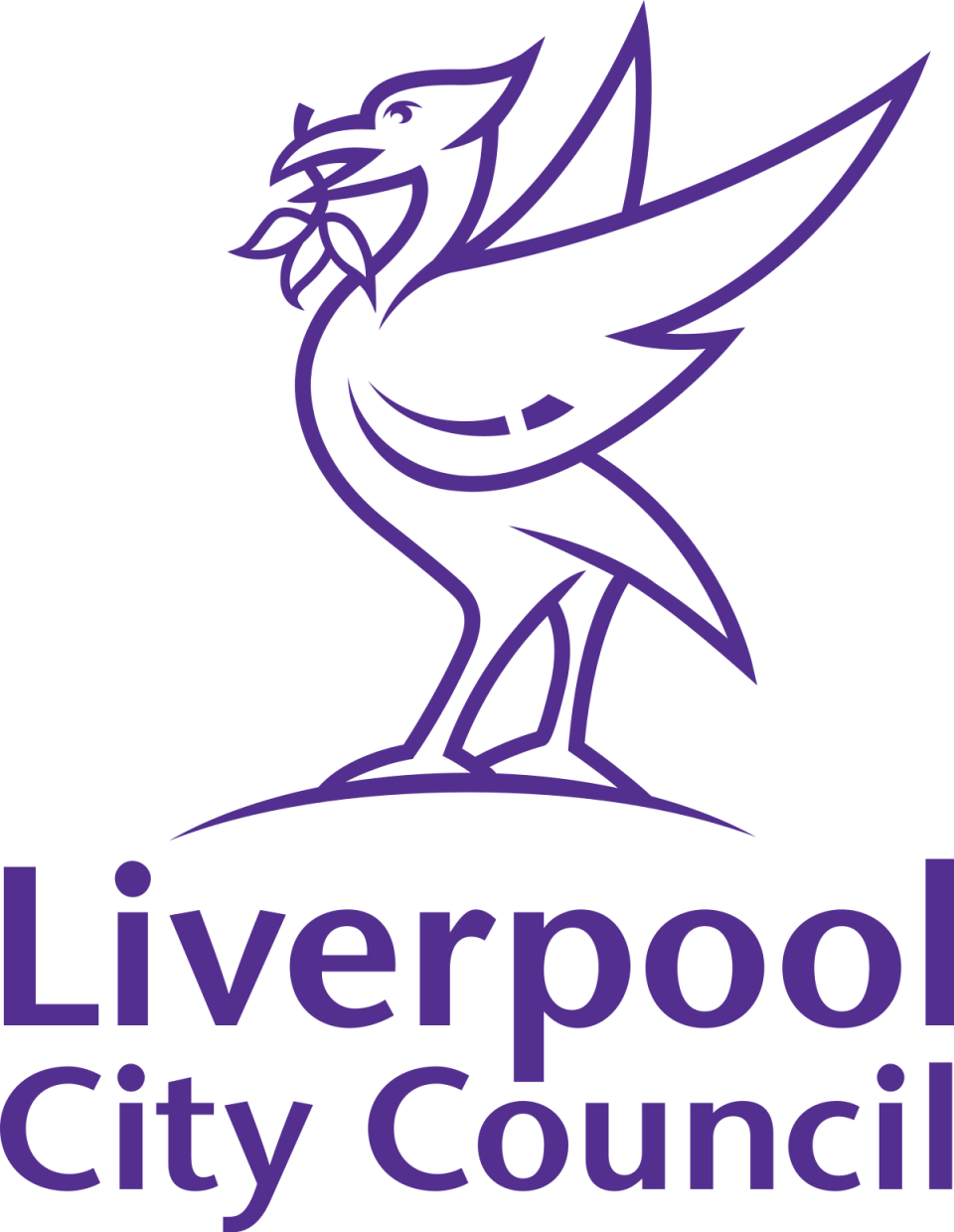 Plan d’actions
Liverpool City Council (UK) – Le « Benefits Maximisation Service »
Objectif : Mise en place depuis 2006, cette initiative vise à maximiser les bénéfices pour les résidents en consolidant les services de soutien et de conseil liés aux prestations sociales.

Fonctionnement :
Utilise les données des bénéficiaires de l'aide au logement pour évaluer l'éligibilité à d'autres prestations et générer des recommandations.
Permet les recommandations via un formulaire en ligne accessible sur le site du Conseil municipal de Liverpool, avec un calculateur de prestations pour des vérifications instantanées des droits.
Reçoit des recommandations de partenaires tels que le NHS, les services sociaux publics et les ONG, ainsi que des programmes comme le Healthy Homes Programme (HHP).
Offre des formations aux partenaires pour améliorer la qualité des recommandations et augmenter le nombre de vérifications de prestations.
Effectue des visites dans les écoles et envoie des courriers aux personnes âgées pour les informer de leurs droits.

Impact sur le NTU : Augmentation des cas traités de 5 198 à 8 187 (2010-2013).Prestations réclamées passées de £7,1M à £9,3M.
Plan d’actions
Projet 10. Renforcer la collaboration avec les partenaires externes (4/4)
Plan d’actions
Projet 11. Harmoniser les procédures entre les instances fédérales et régionales (1/3)
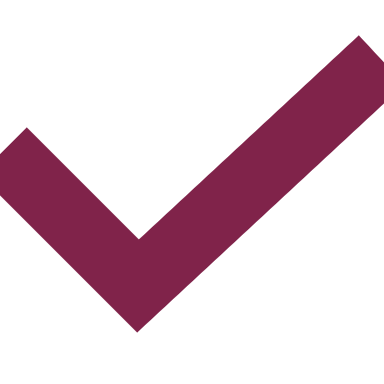 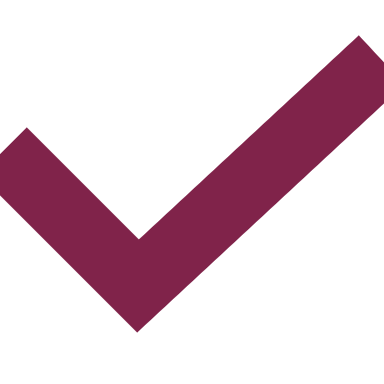 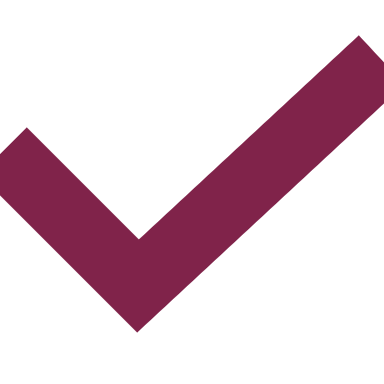 Plan d’actions
Projet 11. Harmoniser les procédures entre les instances fédérales et régionales (2/3)
Plan d’actions
Projet 11. Harmoniser les procédures entre les instances fédérales et régionales (3/3)
6Implémentation et suivi
Implémentation et suivi
Une proposition de planning sur 3 ans a été développé pour les 20 actions définies comme prioritaires
Pour démarrer la mise en œuvre des 20 actions définies comme prioritaires (il s’agit des actions du 1er et 2ème groupe de priorisation), une proposition de planning a été imaginé sur base de différents facteurs :










La proposition de planning est réalisée pour les 3 prochaines années (2025 à 2027), mais nécessitera une mise à jour régulière en fonction de l’avancement des différentes actions, mais aussi par rapport aux priorités (pouvant être changeante) et ressources disponibles de la DG HAN.
L’impact de l’action sur la réduction du NTU
Le niveau de faisabilité de l’action
Si une action a déjà été entamée ou programmée
Les différentes dépendances existantes entre les actions
Une estimation de la durée de réalisation de l’action
[Speaker Notes: L’impact de l’action sur la réduction du NTU : Sur base de l’analyse d’impact réalisée au travers de l’enquête en ligne envoyée aux principaux participants du projet.
Le niveau de faisabilité de l’action : Sur base de l’analyse de faisabilité réalisée avec le management de la DG HAN.
Si une action a déjà été entamée ou programmée : Une série des actions ont déjà été entamée par les équipes ou sont en cours de discussion pour une programmation rapide.
Les différentes dépendances existantes entre les actions : Si une action doit être réalisée avant d’entamer une autre action.
Une estimation de la durée de réalisation de l’action : Le planning propose une estimation de la durée de l’action, cependant celle-ci peut varier en fonction d’une série de critères.]
Implémentation et suivi
Proposition de calendrier d’implémentation pour les actions prioritaires
Implémentation et suivi
Les actions évaluées comme moins prioritaires peuvent également être intégrées dans un planning à plus long terme
Même si les actions du groupe de priorité 3, et du groupe de priorité 4 ont été évalué à une moindre priorité au cours de cet exercice de priorisation, celles-ci peuvent toutefois être intégrées dans le planning à 3 ans ou ultérieurement dans un planning à plus long terme, suivant une détermination de la DG HAN.
Ci-dessous la liste de ces actions avec leur dépendance à considérer :
Implémentation et suivi
Parallèlement aux indicateurs de suivi spécifiques identifiés pour chaque action (détaillés dans les fiches de projet), des indicateurs de mesure du NTU ont été défini pour un suivi de l’impact général du plan d’action sur la réduction du NTU
Indicateurs spécifiques de suivi des actions
Indicateurs globaux de mesure du NTU
Implémentation et suivi
Cette liste d’indicateurs de mesure du NTU ont été définis en collaboration avec la Cellule Data
Ces indicateurs ont été présentés et discutés avec la Cellule Data au cours de 2 séances de travail afin de les spécifier au maximum dans le cadre du NTU, mais aussi d’évaluer leur faisabilité et leur intérêt pour le suivi du plan d’action.
Tous les indicateurs (36 indicateurs identifiés) ont été regroupés dans un tableau sous la forme suivante :
Les indicateurs colorés en vert, sont ceux qui sont déjà disponibles et mesurés par la Cellule Data
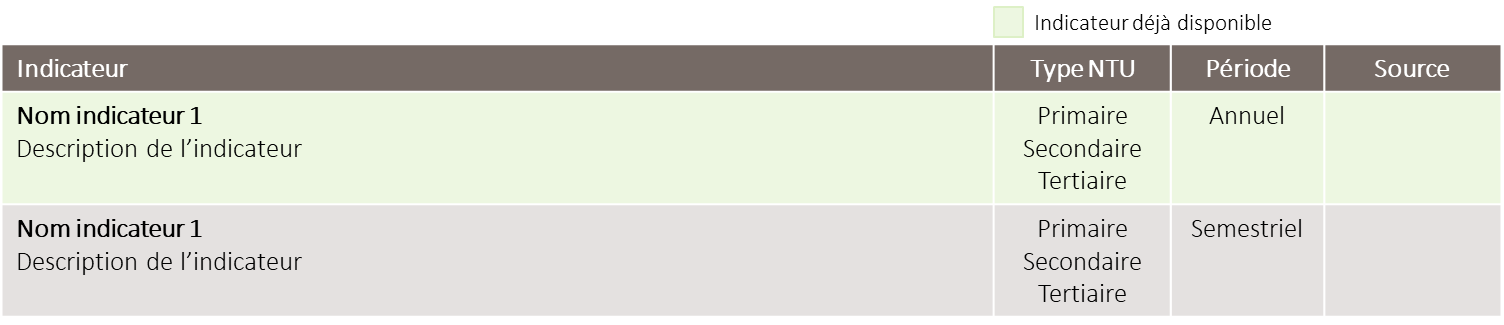 La source des données pour mesurer l’indicateur
Quel type de NTU est-ce que l’indicateur permet de mesurer (primaire / secondaire / tertiaire)
Périodicité à laquelle l’indicateur est mesuré. Ceci peut varier en fonction de la disponibilité des données, mais aussi des besoins des équipes.
Implémentation et suivi
Liste d’indicateurs de mesure du NTU
Indicateur déjà disponible
Implémentation et suivi
Liste d’indicateurs de mesure du NTU
Implémentation et suivi
Liste d’indicateurs de mesure du NTU
Implémentation et suivi
Liste d’indicateurs de mesure du NTU
Implémentation et suivi
Liste d’indicateurs de mesure du NTU
Implémentation et suivi
Liste d’indicateurs de mesure du NTU
Implémentation et suivi
Liste d’indicateurs de mesure du NTU
7Annexes
7.1AnnexesCritères de faisabilité
Annexes : Critères de faisabilité
L’évaluation de la faisabilité d’une action se fait en considérant plusieurs dimensions différentes
Dans le cadre de ce projet, nous analyserons 6 dimensions pour l’évaluation de la faisabilité :












Toutes les dimensions ne sont pas forcément d’application pour toutes les actions.
Faisabilité économique
Faisabilité au niveau des ressources
Faisabilité technique
Pour chaque action et chaque dimension un score de 1 à 4 sera attribué pour évaluer la faisabilité, avec :

Faisabilité faible
Faisabilité modérée
Faisabilité importante
Faisabilité très élevée
Faisabilité organisationnelle
Faisabilité sociale et culturelle
Faisabilité politique
Annexes : Critères de faisabilité
Réflexion pour la faisabilité économique
Il s’agit d’évaluer les coûts initiaux et récurrents d’une action par rapport aux ressources financières disponibles et aux bénéfices attendus.

Quelles questions se poser ?
Quels sont les coûts initiaux et récurrents de l’action ?
Les ressources financières nécessaires sont-elles disponibles ?
Existe-t-il des financements externes pour soutenir l’action ?
Le rapport coût/bénéfice est-il favorable ?
L’action est-elle soutenable financièrement à long terme ?
Faisabilité économique
Annexes : Critères de faisabilité
Réflexion pour la faisabilité au niveau des ressources
Analyse de la disponibilité des compétences, du personnel et des infrastructures nécessaires à la mise en œuvre de l’action.

Quelles questions se poser ?
Dispose-t-on des compétences nécessaires en interne ?
L’action nécessite-t-elle du recrutement ou de la formation ?
La charge de travail peut-elle être absorbée par les équipes actuelles ?
Peut-on mobiliser des partenaires ou des prestataires pour combler un manque de ressources ?
L’infrastructure et les équipements nécessaires sont-ils accessibles ?
Faisabilité au niveau des ressources
Annexes : Critères de faisabilité
Réflexion pour la faisabilité technique
Capacité à déployer l’action en fonction des technologies existantes, de la compatibilité avec les infrastructures actuelles et des contraintes techniques.

Quelles questions se poser ?
Les technologies et outils nécessaires existent-ils ou doivent-ils être développés ?
L’action est-elle compatible avec les systèmes et infrastructures existants ?
Y a-t-il des risques techniques ou des contraintes majeures à surmonter ?
L’action est-elle sécurisée et conforme aux exigences réglementaires (ex. RGPD) ?
Peut-on assurer la maintenance et l’évolution de l’action sur le long terme ?
Faisabilité technique
Annexes : Critères de faisabilité
Réflexion pour la faisabilité organisationnelle
Adéquation de l’action avec les processus internes, la gouvernance et les capacités de suivi, tout en tenant compte des délais de mise en œuvre.

Quelles questions se poser ?
Qui sera responsable de la mise en œuvre et du suivi de l’action ?
Les processus internes permettent-ils de déployer cette action efficacement ?
L’action peut-elle être mise en place dans un délai raisonnable ?
Y a-t-il des contraintes organisationnelles ou administratives qui pourraient ralentir le projet ? 
Est-ce que le climat organisationnel permet d’entreprendre le projet ? Est-ce que le niveau de motivation du personnel est suffisamment élevé pour entreprendre le projet ?
Faisabilité organisationnelle
Annexes : Critères de faisabilité
Réflexion pour la faisabilité sociale et culturelle
Acceptabilité de l’action par les bénéficiaires et les parties prenantes, en lien avec leurs besoins, attentes et éventuelles résistances au changement.

Quelles questions se poser ?
L’action répond-elle aux besoins réels des parties prenantes ?
Les ayants droit et les parties prenantes sont-elles prêtes à l’adopter ?
Y a-t-il des résistances au changement au sein des parties prenantes ?
Nécessite-t-elle une sensibilisation ou un accompagnement spécifique ?
L’action est-elle adaptée aux réalités culturelles et aux habitudes ?
Faisabilité sociale et culturelle
Annexes : Critères de faisabilité
Réflexion pour la faisabilité politique
Alignement de l’action avec les priorités institutionnelles et le cadre réglementaire, ainsi que son soutien par les décideurs et les parties prenantes influentes.

Quelles questions se poser ?
L’action est-elle alignée avec les priorités politiques et institutionnelles ?
Y a-t-il un soutien des décideurs, des associations et des autres parties prenantes influentes ?
Existe-t-il des obstacles réglementaires ou législatifs à surmonter ?
L’action nécessite-t-elle une modification de la réglementation existante ?
L’opinion publique et les acteurs du secteur soutiennent-ils cette initiative ?
Faisabilité politique